OmställningsfondenLivslångt lärande för individ och organisation
Mats Skalberg
Xxx
Omställningsfonden
En omställningsfond för välfärdssektorn
Omställningsfonden är en kollektivavtalsstiftelse
Omfattar:
290 kommuner
21 regioner
Ca 1 000 kommunala företag
Ca 1,3 miljoner arbetstagare
Länk till Omställningsfondens hemsida
Parter:
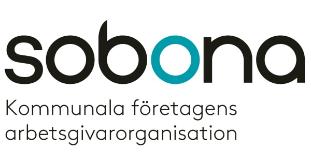 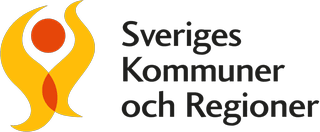 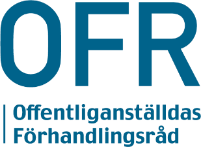 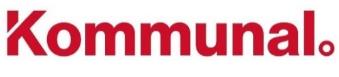 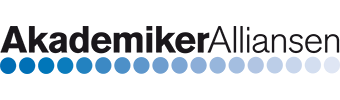 3
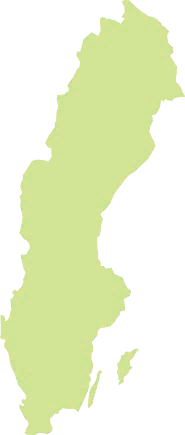 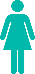 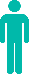 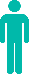 Omställningsfonden finns i hela Sverige
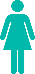 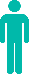 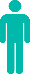 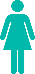 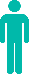 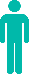 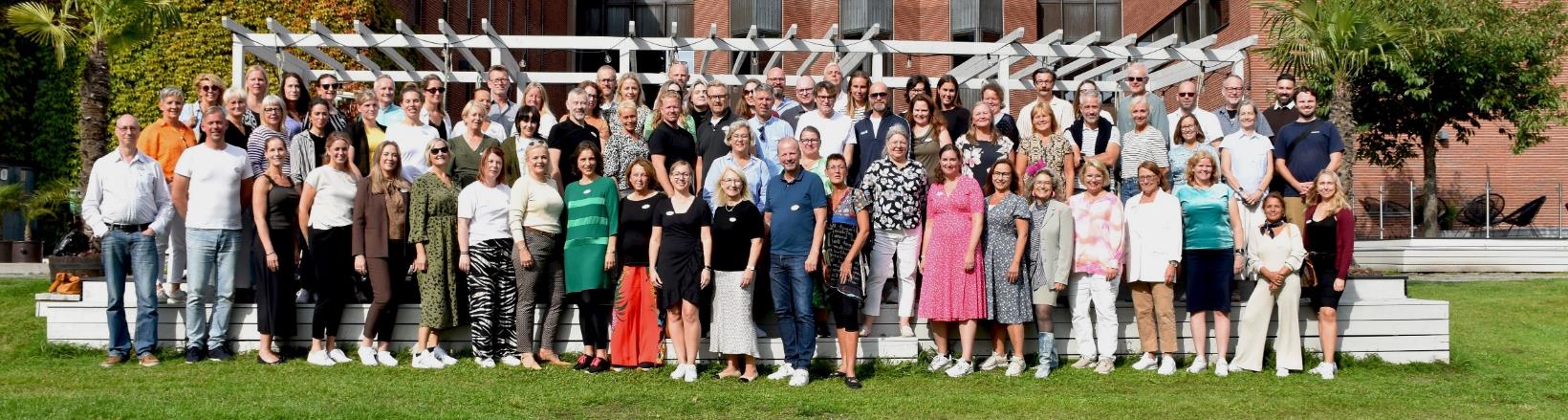 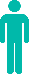 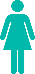 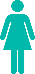 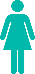 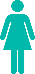 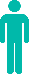 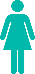 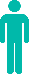 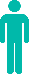 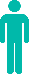 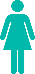 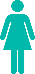 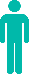 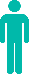 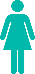 26 kontor över hela landet.
Huvudkontor i Stockholm.
60 rådgivare
200 specialister
Från norr till söder
Ca 100 medarbetare
4
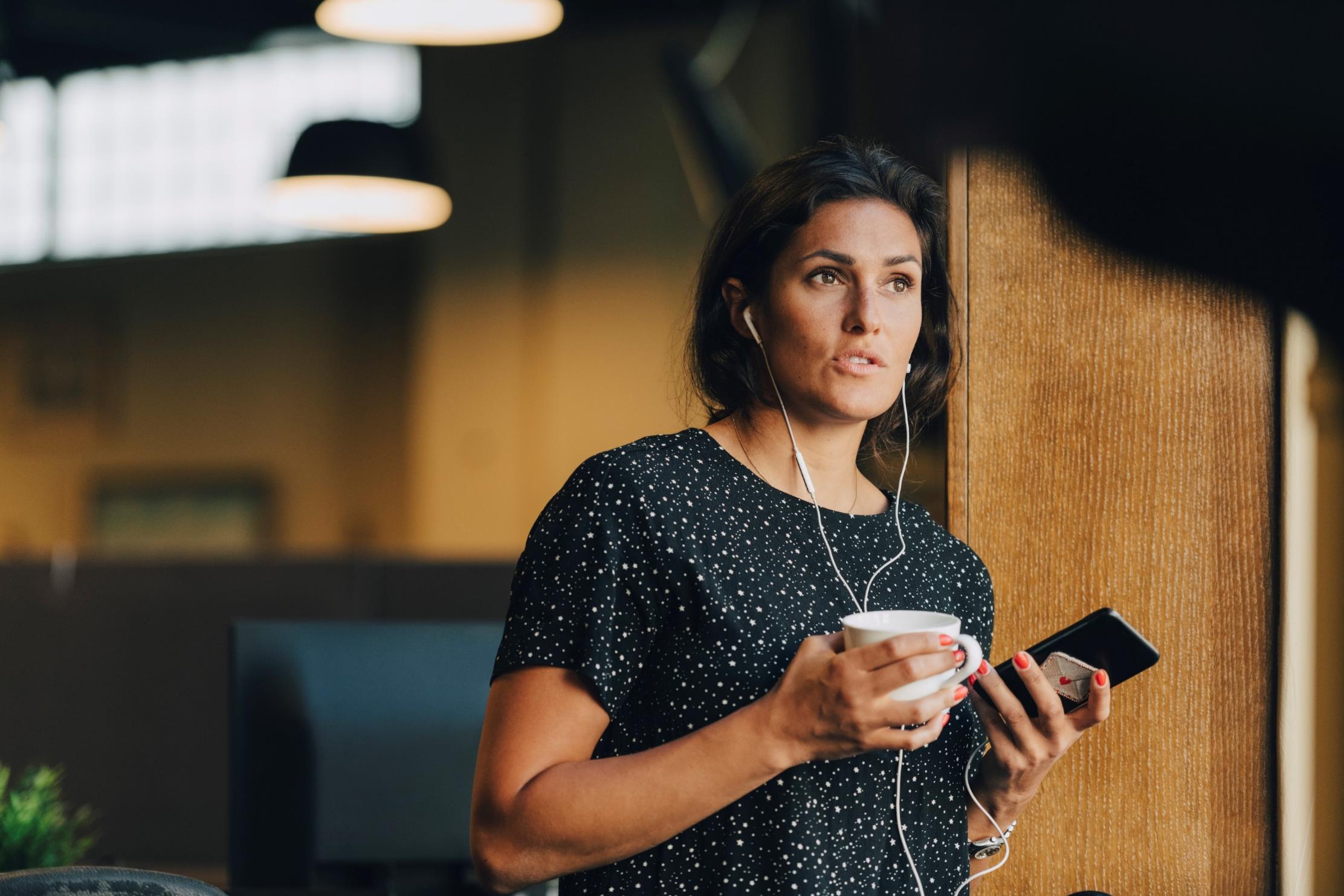 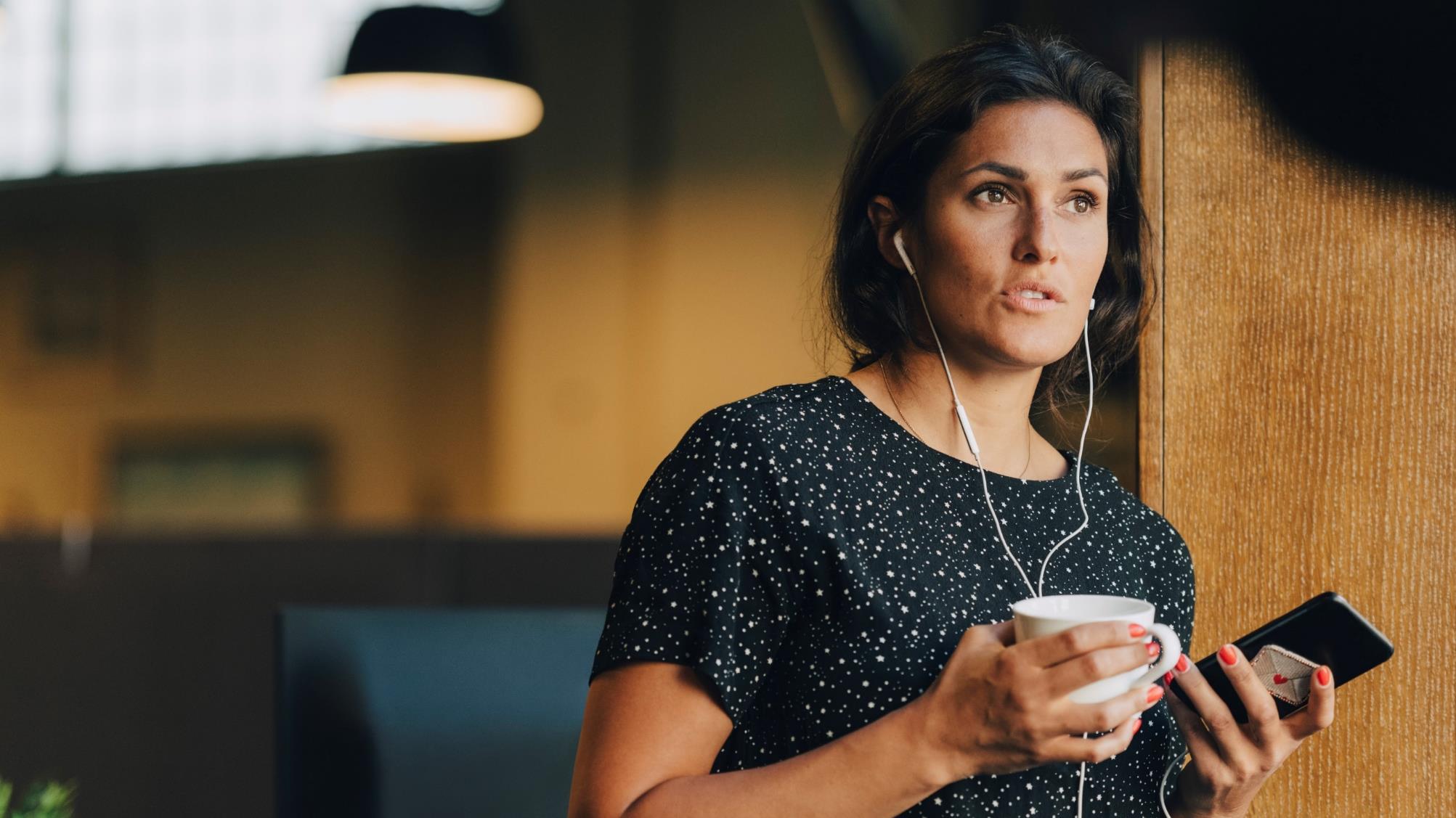 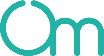 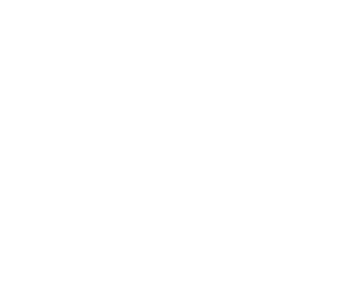 Vi öppnar möjligheter till fram­tidens arbetsliv för välfärdens medarbetare och arbetsgivare.
Omställningsfondens vision
5
Den stora kompetensutmaningen
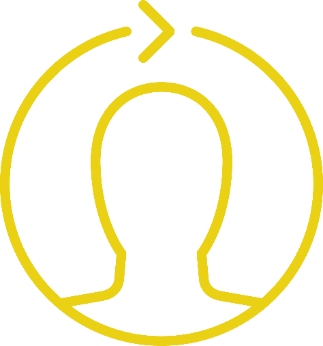 Välfärden behöver anställa 410 000 personer på grund av demografins utveckling och pensioneringar fram till 2031 – om ingenting förändras.
Från SKR:s Personalprognos 2021–2031 och hur välfärden kan möta kompetensutmaningen.
Möt välfärdens kompetensutmaning – rekryteringsrapport 2020 | SKR
Sveriges Viktigaste Jobb | SKR
Omställningsfondens verksamhet
Omställningsstöd
 och 
Utökade insatser
7
Stöd och insatser för medarbetare vid avslut av anställning
Stöd till 
arbetsgivare 
och fackliga företrädare
Strategiskt stöd och Förebyggande insatser
Stöd och insatserför medarbetare under anställning
Karriär- och studierådgivning
Stöd vid omställning
Studiestöd
Ekonomiska stöd
Arbetsgivare och fackförbund
Stöd och insatser till arbetsgivare och fackförbund
Stöd och insatser till arbetsgivare och fackförbund
Stöd i strategisk kompetensförsörjning
Förebyggande insatser
Stöd vid omställning
9
Stöd i strategisk kompetensförsörjning
Strategiskt stöd
Omställningsfonden kan ge stöd och vägledning vid arbete med strategisk kompetensförsörjning. 
Stödet kan användas och anpassas utifrån verksamhetens behov och syftar till att:
Analysera organisationens nuläge.
Definiera vilken kompetens som saknas och som behövs på lång sikt.
Planera och genomföra olika kompetensinsatser.
Följa upp och utvärdera resultatet.
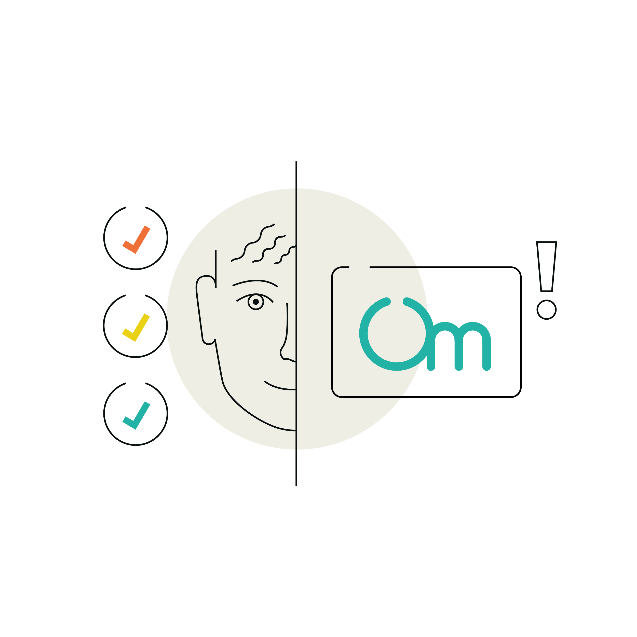 10
Kompetensförsörjningsprocess och strategisk plan
Strategisk plan
Ger information och vägledning till ledningen.
Hjälper chefer att fatta beslut och ha en tydligare syn på framtiden.
Driver organisationen med större effektivitet att nå sin fulla potential.
Kompetensförsörjningsprocess
En process som ska vara fortlöpande och väl integrerad i verksamheten. 
Synliggör behoven och eventuella risker i organisationen.
Syftar till att rätt kompetens, kvalitativt och kvantitativt utvecklas utifrån organisationens behov.
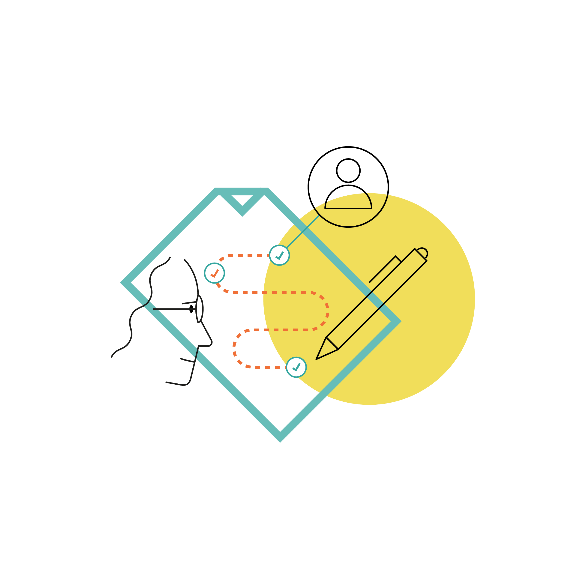 11
Förebyggande insatser
Vad innebär förebyggande insatser? 
Att arbeta med förebyggande insatser handlar om att ställa om organisation och medarbetare för att möta framtida kompetensbehov. 
Förebyggande insatser ska:
Stärka arbetsgivarens kompetensförsörjning.
Stärka arbetstagarens anställningstrygghet hos arbetsgivaren.
Vara utöver det som normalt anses vara löpande kompetensutveckling inom ramen för medarbetarens befintliga anställning.
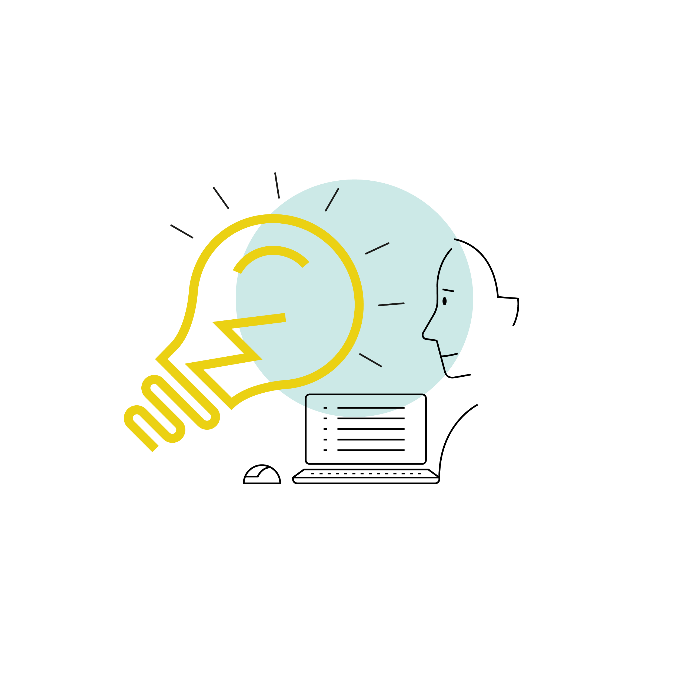 12
Vad kan förebyggande insatser användas till?
Medel finansierar inte:
Lönekostnader till deltagare.
Arbetsmiljöprojekt.
Hälsofrämjande insatser.
Kartläggning av arbetsgivarens  kompetensbehov.
Arbetsgivaren kan bland annat använda medel till: 
Utbildningskostnader.
Merkostnad vid utbildning, t.ex. litteratur, resor, logi m.m.
Kostnader för handledning/coaching.
Kostnad för annan kompetenshöjande insats.
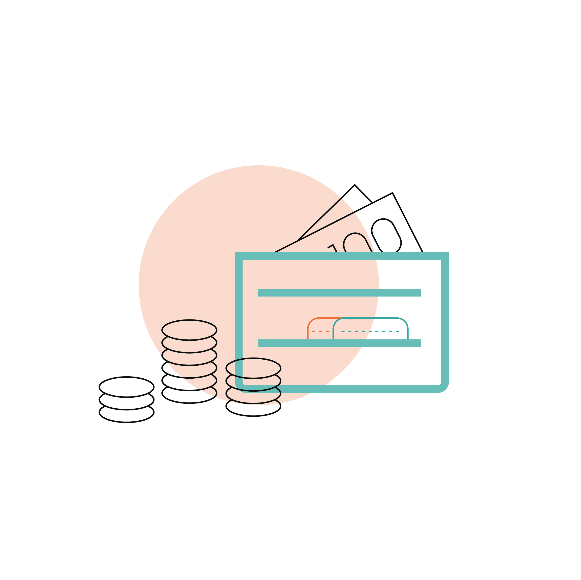 13
Villkor och kriterier för förebyggande insatser
Villkor
Alla anställningsformer. Medarbetaren ska vara anställd vid tillfället för ansökan.
Arbetsgivaren ansöker om insats samt väljer leverantör, alternativt önskar offert.
Omställningsfonden gör bedömning om insatsen faller inom ramen för avtalet.
Arbetsgivaren finansierar insatsen med förebyggande medel.
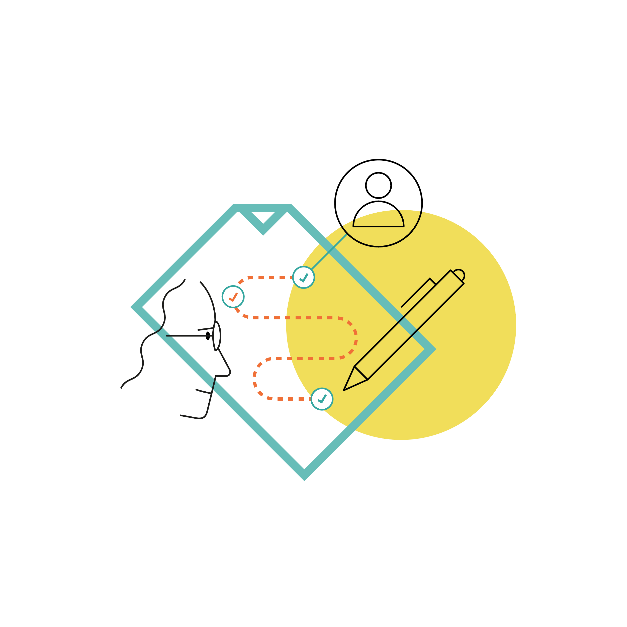 Läs mer om kriterierna på Omställningsfondens hemsida!
14
Stöd genom omställning
Stöd genom omställning
Rådgivning när din organisation står inför omställning.
Rådgivning när din organisation står inför övertalighet.
Informationsmöten för hela personalen eller grupper.
Kompetensutveckling i form av seminarier och workshops kring omställning för ledningsgrupp, chefer och HR-personal samt fackliga representanter.
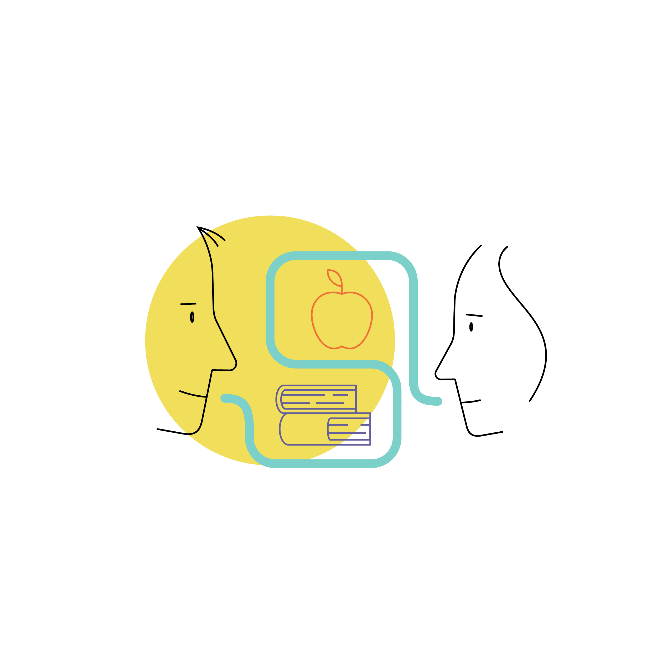 15
Under anställning
Stöd och insatser för medarbetare under anställning
Våra stöd och insatser för medarbetare under anställning
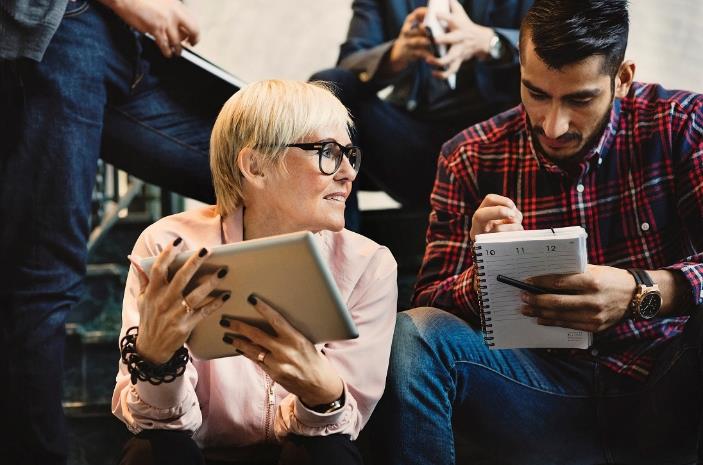 Karriär- och studierådgivning
Yttrande till CSN
Studiestöd
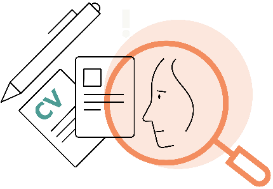 Förlängt studiestöd
Kortvarigt studiestöd
Kompletterande studiestöd
17
Karriär- och studierådgivning
Villkor: 
Tillsvidare- eller tidsbegränsat anställd i kommun, region eller kommunalt företag.
Har arbetat minst 64 timmar per månad eller tjänat minst 18 575 kronor per månad under 12 av de senaste 24 månaderna.
Gäller högst 1 år.
Karriär- och studierådgivning
Stödet utformas individuellt i dialog mellan medarbetaren och Omställningsfonden. Det kan bestå av: 

Kartläggningssamtal
Rådgivning
Vägledning 
Validering*

Läs mer och ansök om karriär och studierådgivning på vår hemsida!
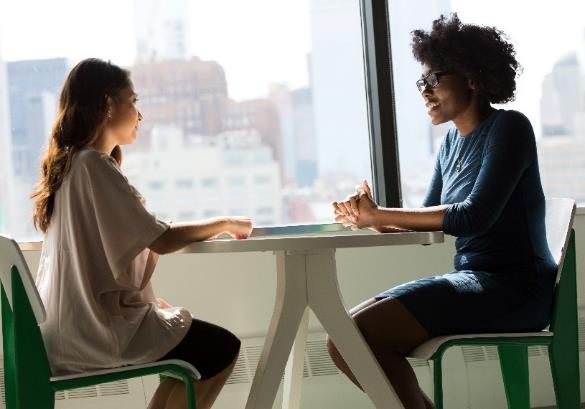 *Vi stöder medarbetare att ta reda på vad validering är och vart de kan vända sig.
OBS
Medarbetaren ansöker själv om karriär- och studierådgivning hos Omställningsfonden.
18
Yttrande till CSN
Yttrande 
Omställningsfonden kan ge ett yttrande i ansökan till omställningsstudiestöd.

Omställningsstudiestöd
Statligt stöd och hanteras av CSN.
Utbildningar som stärker medarbetarens framtida ställning på arbetsmarknaden och möter arbetsmarknadens behov.
Omställningsfonden kan ge en bedömning kring utbildningen och yttrande i medarbetarens ansökan.
Läs mer på CSN:s hemsida.
2.
Ansök om omställnings-studiestöd
(På CSN:s hemsida).
1.
Hitta en relevant utbildning.
Yttrande till CSN 
Så här går det till:
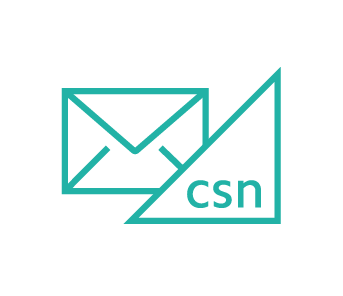 3. 
CSN skickar en begäran om yttrande till Omställningsfonden.
4. 
Svara på några frågor kring nuläget och mål framåt (Via länk till din mejl).
6. 
CSN kontaktar dig med besked om du är beviljad omställningsstudiestöd.
OBS
Medarbetaren ansöker själv om Omställningsstudiestöd hos CSN.
5. 
Du kan också ansöka om ett yttrande via  Mina Sidor på vår hemsida.
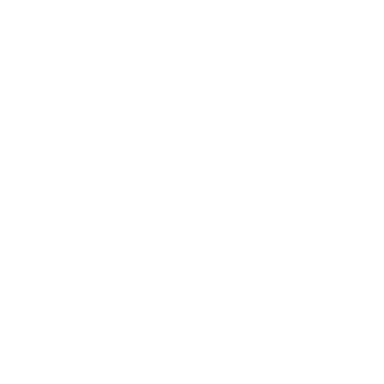 19
Studiestöd
Kompletterande studiestöd
Det kompletterande studiestödet är en utfyllnad för omställningsstudiestödet som ersätter upp till 80 procent av ditt inkomstbortfall.
Förlängt studiestöd
Det förlängda studiestödet ersätter (tillsammans med studiemedel) 70 procent av inkomstbortfall vid längre studier.
Kortvarigt studiestöd
Ersätter 70 procent av inkomstbortfall vid kortare utbildning i upp till fem dagar.
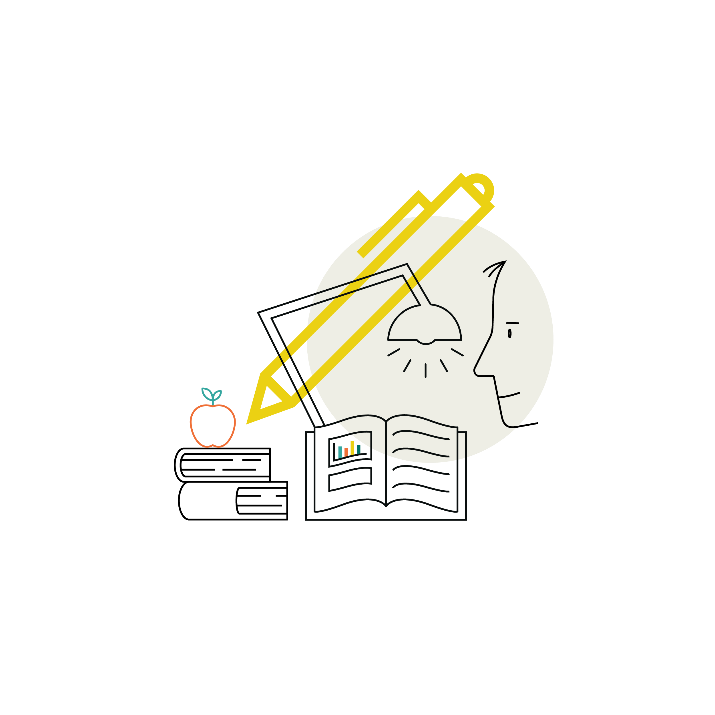 20
Avslut av anställning
Stöd och insatser för medarbetare vid avslut av anställning
Våra stöd och insatser för medarbetare vid avslut av anställning
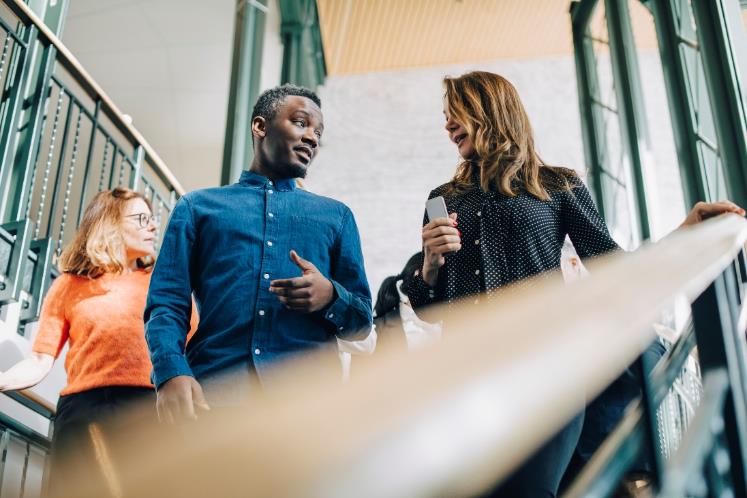 Omställningsstöd
Utökade insatser
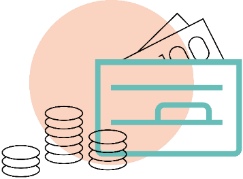 Ersättning istället 
för A-kassa
A-kasseutfyllnad
Kompletterande 
studiestöd
Ersättning under ledighet från arbetet
22
Omställningsstöd
Vad innebär omställningsstöd? 
Omställningsstöd är ett stöd som kan ges till medarbetare under 1 år tid till personer vars anställning upphört. 

Stödet utformas i dialog mellan klient och rådgivare och kan bestå av:
Kartläggningssamtal
Rådgivning
Vägledning
Validering
M.m.
Villkor
Senast anställd inom kommun, region eller kommunalt företag anslutet till Sobona.
Anställning avslutad på grund av arbetsbrist eller sjukdom.
Tidsbegränsad anställning som upphör.
Har arbetat, hos en eller flera arbetsgivare, minst 64 timmar per månad eller tjänat minst 18 575 kronor per månad under 12 av de senaste 24 månaderna.
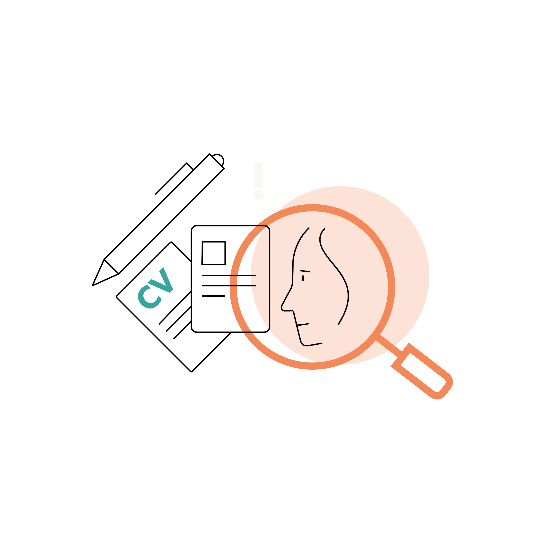 Förstärkt stöd
Ifall medarbetaren har särskilda behov till följd av sjukdom.
OBS 
Medarbetaren ansöker på Omställningsfondens hemsida efter dialog med sin rådgivare.
23
Utökade insatser
Vad innebär utökade insatser?
Utformas och anpassas utifrån medarbetarens behov och förutsättningar. Ramtiden är 1 år men kan utökas vid sjukdom. 

Exempel:
Kursavgifter
Kurslitteratur
Näringsbidrag
Resor
Samtalsstöd
Praktik/arbetsträningsplats 
Ekonomiska förmåner*
Förstärkt stöd
Ifall medarbetaren har särskilda behov till följd av sjukdom.
Grundvillkor
Tillsvidareanställda inom kommun, region eller kommunalt företag anslutet till Sobona, enligt HÖK/AB eller BÖK/BB.
Arbetat sammanhängande minst 40 procent under minst ett års tid vid uppsägningstillfället.

Villkor vid arbetsbrist
Uppsagd på grund av arbetsbrist alternativt ingått i en fastställd turordning och avgått efter överenskommelse.
Accepterat en ny visstidsanställning.

Villkor vid ohälsa
Anställningen har upphört på grund av sjukdom/skada via en överenskommelse.
OBS
Arbetsgivare anmäler medarbetare som uppfyller villkor för utökade insatser.
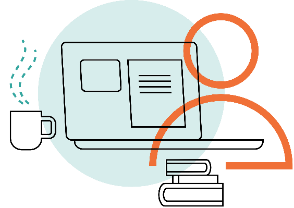 *Olika ekonomiska förmåner gäller vid avslut vid ohälsa och arbetsbrist.
24
Steg för steg - Hur vi kan hjälpa medarbetare vid avslut av anställning
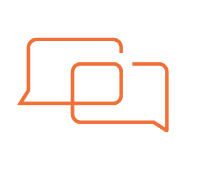 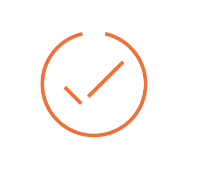 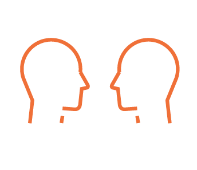 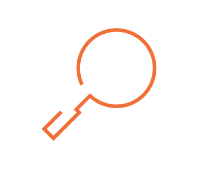 1. 
Antingen anmäler arbetsgivaren eller så söker medarbetaren själv till Omställningsfonden.
2. 
Medarbetaren möter sin rådgivare och de påbörjar arbetet med en individuell handlingsplan.
3. 
Medarbetaren påbörjar arbetet med att söka studier, praktik, nytt jobb osv.
4. 
Medarbetaren är i mål och har en ny sysselsättning.
Länk till våra stöd för medarbetare vid avslut av anställning!
25
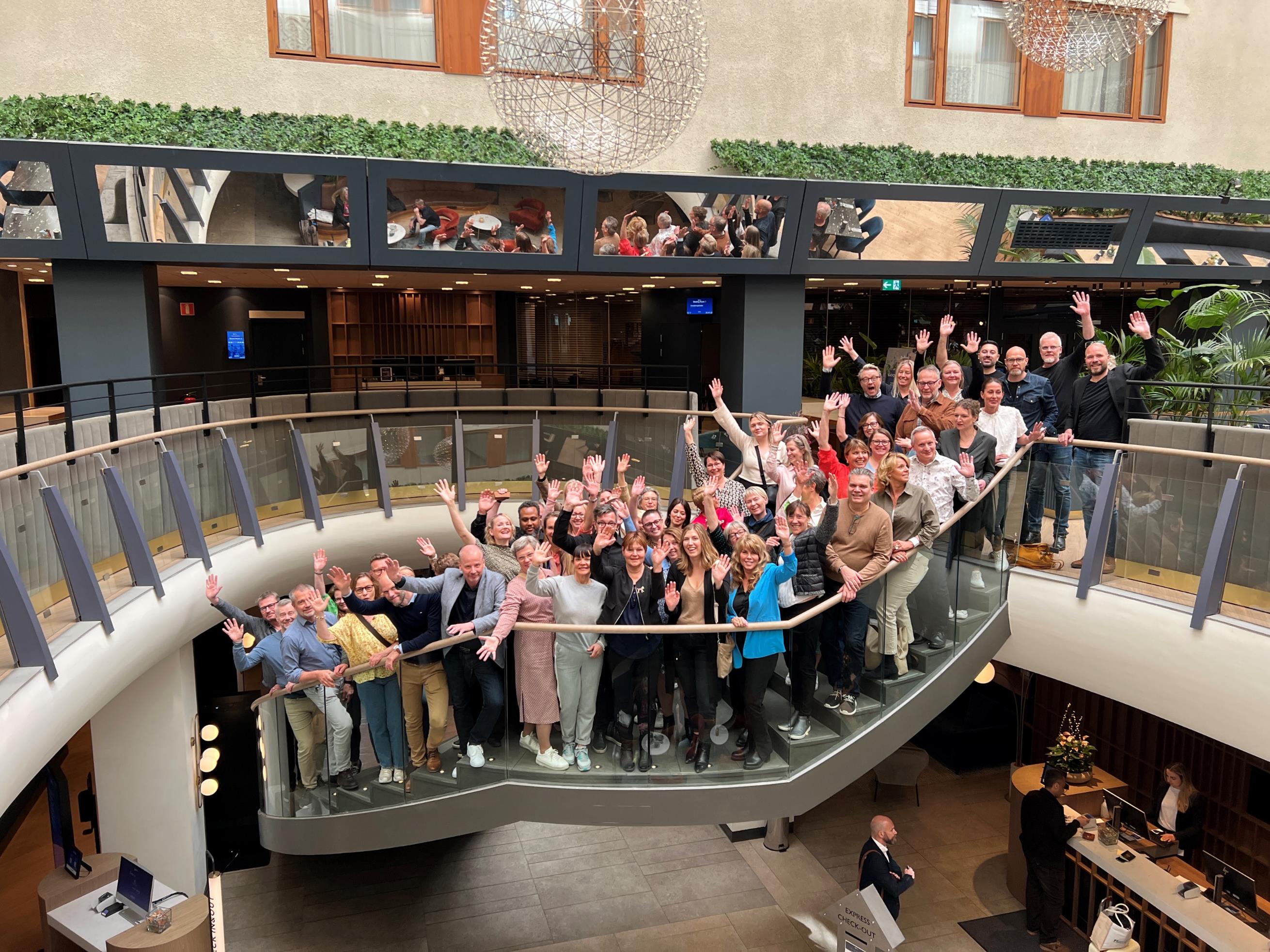 Vi är er omställningsorganisation
Omställningsfonden öppnar möjligheter till framtidens arbetsliv för välfärdens medarbetare och arbetsgivare. Vi ger fler chansen till ett utvecklande arbetsliv genom kompetensutveckling och hjälper uppsagda till ny sysselsättning.
Utveckla organisation och medarbetare med stöd av oss
Ta vår hjälp i
samband med
omställning och
förändringar
Partsneutrala och
jobbar under
sekretess
Tack!
Telefon växel: 08-452 79 98
info@omstallningsfonden.se
Mats Skalberg
Följ oss:
Omställningsrådgivare072 370 41 39mats.skalberg@omstallningsfonden.se
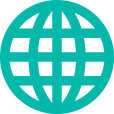 omstallningsfonden.se
Anmäl dig till vårt nyhetsbrev på hemsidan
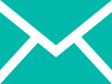 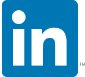 linkedin.com/company/omstallningsfonden
xxx
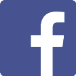 facebook.com/
Omstallningsfonden
Jobbsökarrådgivarexxxxxx
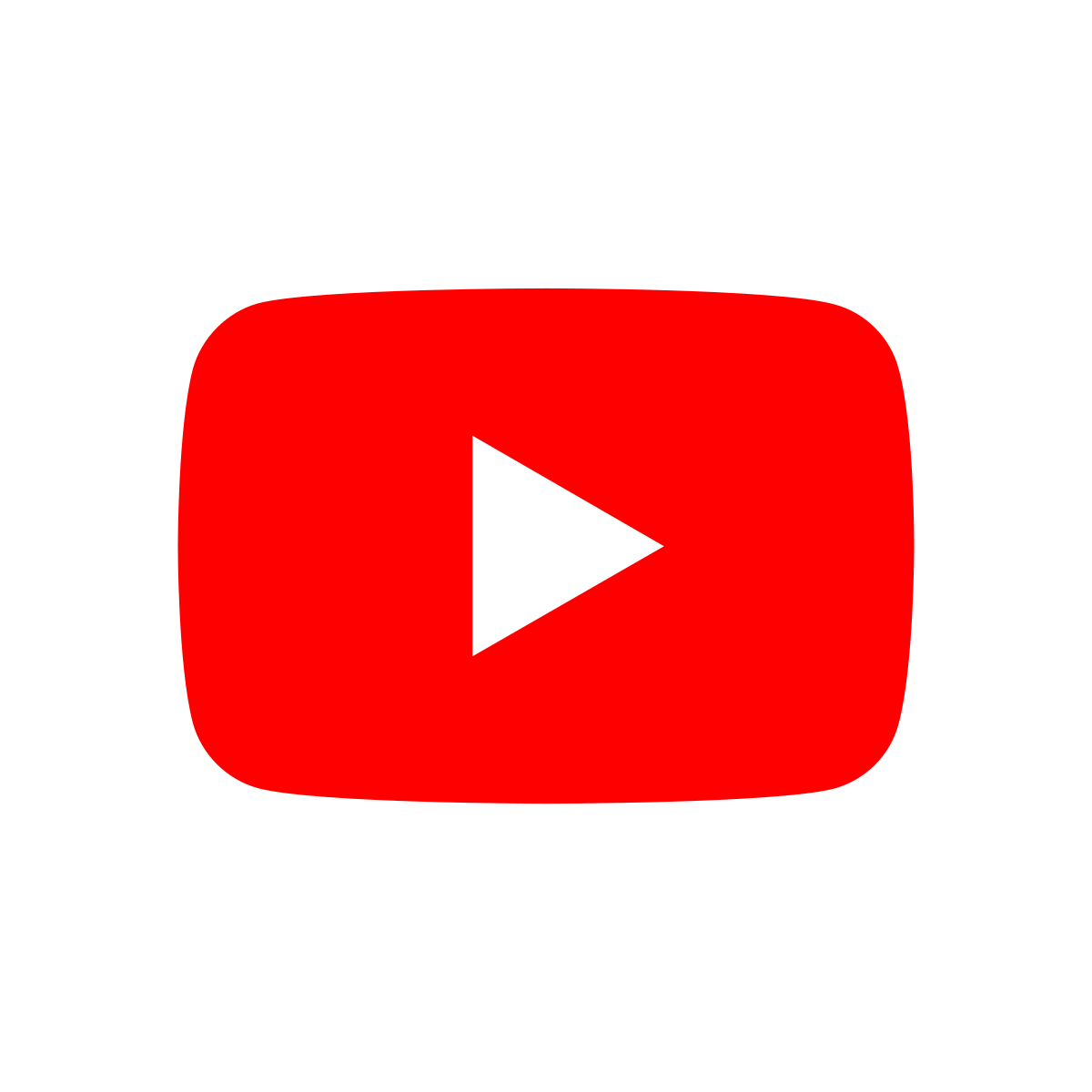 youtube.com/Omstallningsfonden
Tack för att ni har lyssnat!